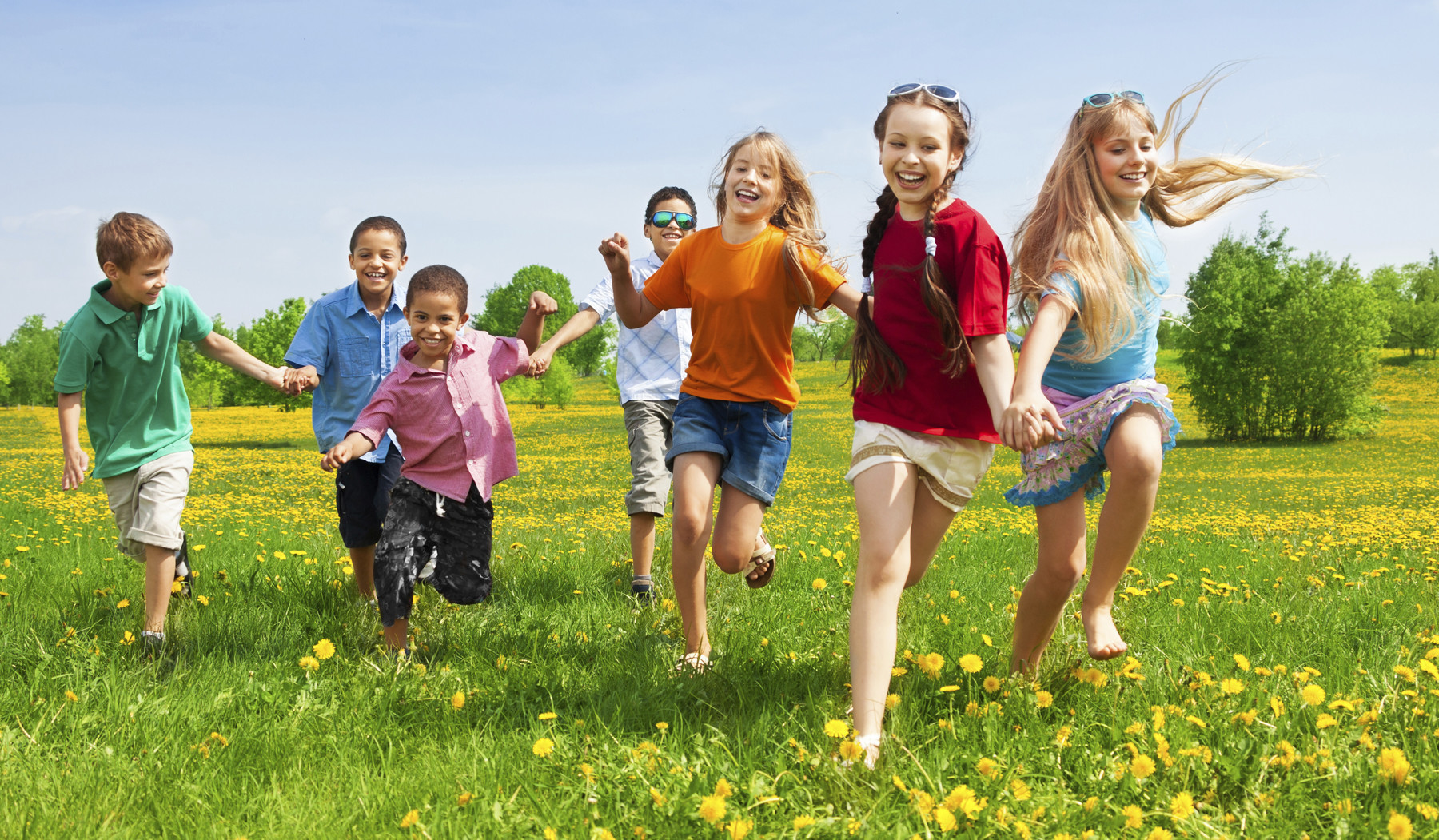 Vi finner på noe gøy sammen
Årshjul sfo 2025/2026
Dette bildet av Ukjent forfatter er lisensiert under CC BY-SA-NC
Mars 
Skog og natur: Hva finner vi i skogen? Mulig noe vi kan lage en liten flyte båt av?
Får vi snø i mars tar vi en afterski med kakao og musikk ute i den fine skolegården. 
TL leker onsdager
April 
I tråd med rammeplanen for SFO skal barn få mulighet til å oppleve matglede på SFO. 
Onsdag 9 april inviterer 3 klasse foreldre  på to retters middag nede i SFO bygget kl 14.30
Vi har TL leker i skolegården 
Vi feirer den store SFO dagen 30 april .
Tema er matglede
Skaperglede, engasjement og utforskertrang
Mai
Plast og resirkulering vi jakter på plast. 
17 mai leker og is 
Lager flagg og pynter SFO
Vi skal ha en kveld med aktiviteter for barna på 
4 trinn som slutter på SFO til sommeren. 
TL leker
Juni 
Tl leker i skolegården
Såpeboble dag 
Mesterens mester leker på fotballbanen en dag sola skinner. 
Rebus 
Ute disko
Bra for kroppen
Dette blir 3 trinn og matagenter 
Dato blir ondsag 4 juni 
Fra fjord til bord, vi smaker ulike fiske mat.
God freie vi minner om at man må melde seg på sommer SFO.
Dette bildet av Ukjent forfatter er lisensiert under CC BY-SA-NC